rm 03530
21/08
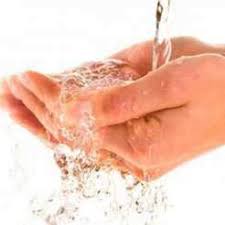 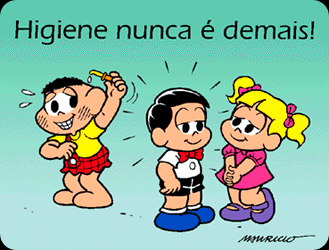 onjunto de condições ou hábitos que conduzem ao bem-estar e à saúde; limpeza, asseio.
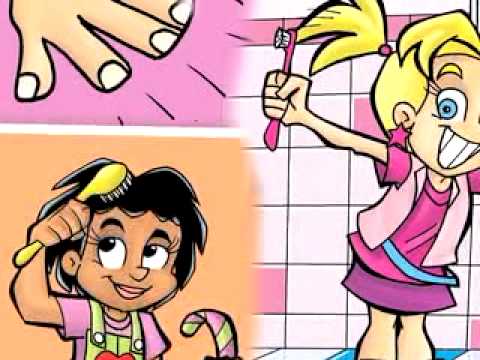 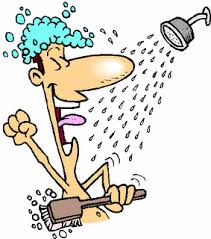 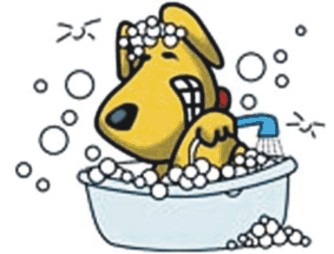 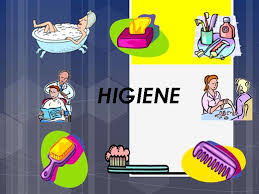 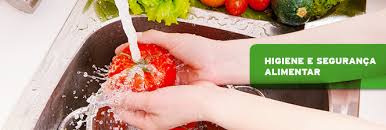 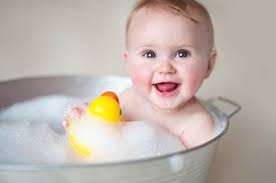 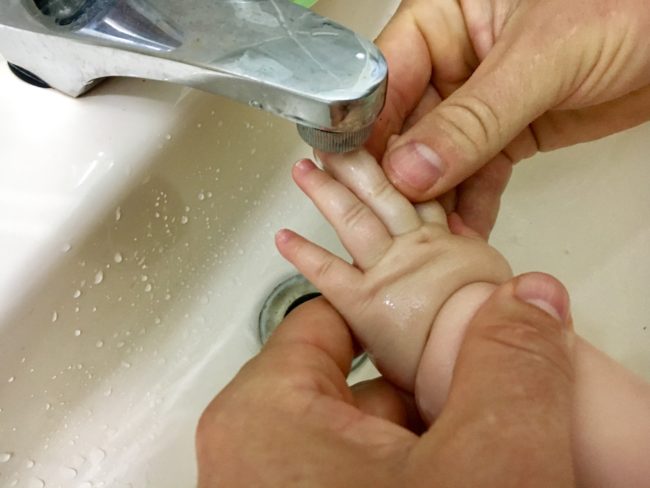